THE SLIDING BEVEL
V.Ryan © 2009-2023 World Association of Technology Teachers
USEFUL LINK:	https://technologystudent.com/equip1/bevel1.htm
1. The diagram shows an incomplete sliding bevel. Complete the diagram by:
Adding the missing parts.
Adding appropriate colour and shade. (consider the materials used to manufacture this tool).
6 Marks
BLADE
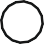 STOCK
2. The paragraph below describes the siding bevel. Some of the words are missing. Fill in the missing words (they are displayed below the paragraph). 9 Marks

The 	 is composed of two parts, the 	and the
	. The stock is usually made from 					 which is a high quality material. The blade is made from 					steel. The blade can be adjusted to a variety of 	and 		in position. This is useful when a line has to be marked at an 		on wood.
locked blade
rosewood angle
hardened and tempered
stock
sliding bevel
angles
THE SLIDING BEVEL - CONTINUED
V.Ryan © 2009-2023 World Association of Technology Teachers
USEFUL LINK:	https://technologystudent.com/equip1/bevel1.htm
3. Complete the two stages of using a sliding bevel, by adding text / notes and a diagram.
6 Marks
LOCK LOOSENED
1
ADD YOUR TEXT HERE
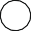 2
ADD YOUR DIAGRAM HERE - 6 Marks
THE LOCK ON THE SLIDING BEVEL IS
TIGHTENED SO THAT THE ANGLE OF THE  BLADE  CANNOT  BE ALTERED ACCIDENTALLY. A MARKING KNIFE IS USED  TO  MARK  A  LINE  AT  THE CORRECT ANGLE.